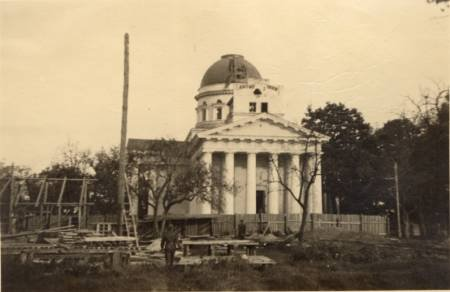 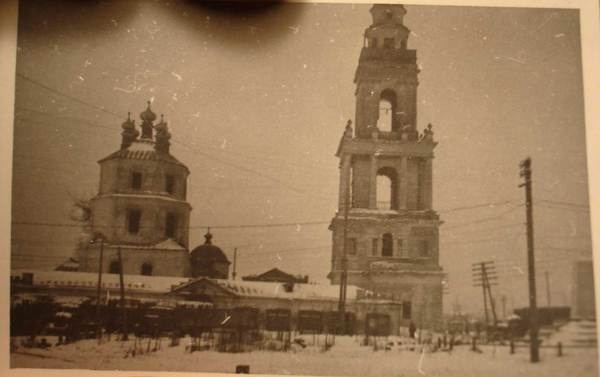 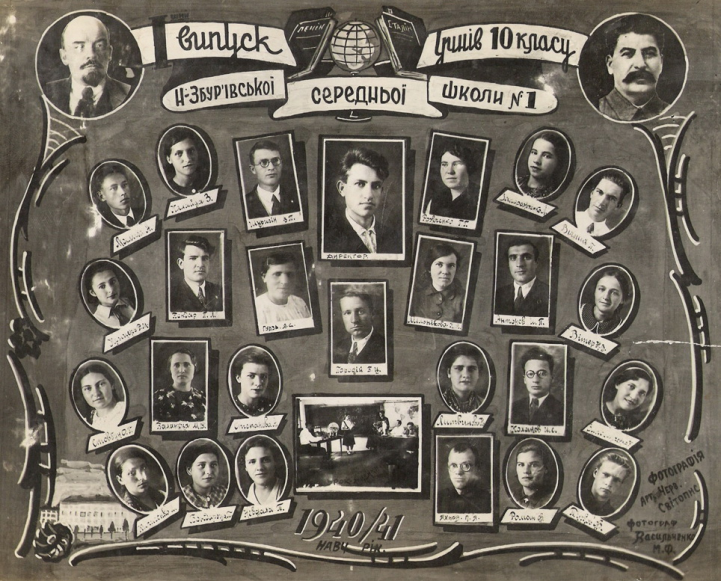 История одной жизни
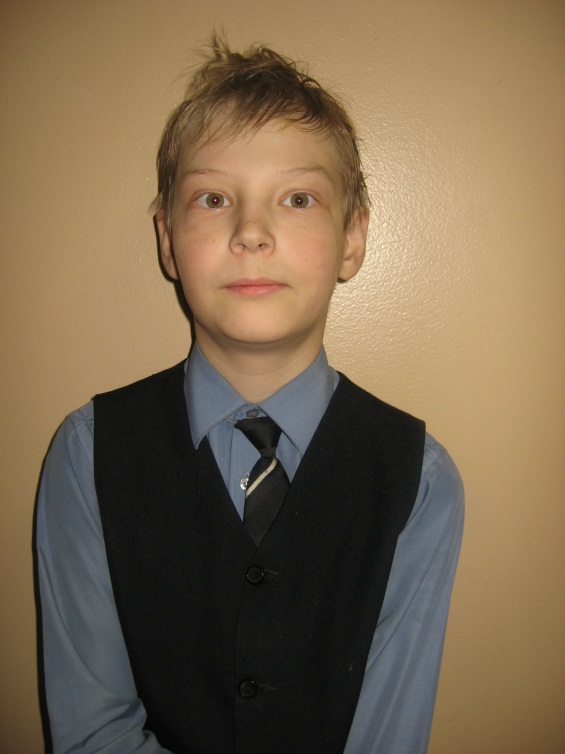 Подготовил Маслов Александр, ученик 6Б класса и его семья
Классный рук. Бастрикова И.А.
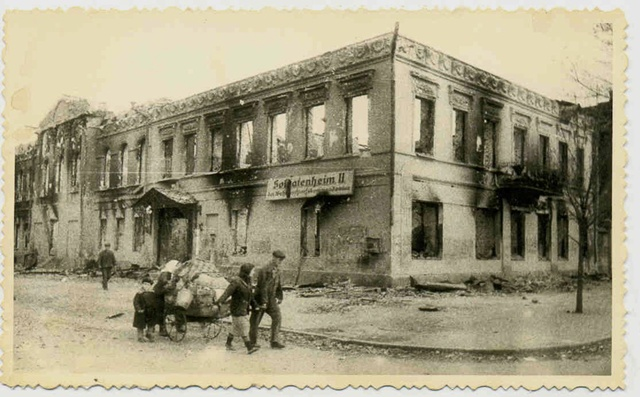 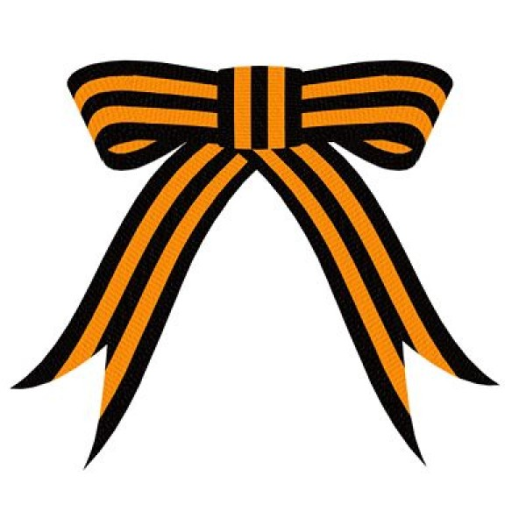 Содержание
Введение
Начало истории
История жизни прадеда Лакс  Евгения Николаевича
Начало ВОВ 
Жизнь моей семьи в тылу
Послевоенная жизнь
Работа прадеда после ВОВ
Заключение
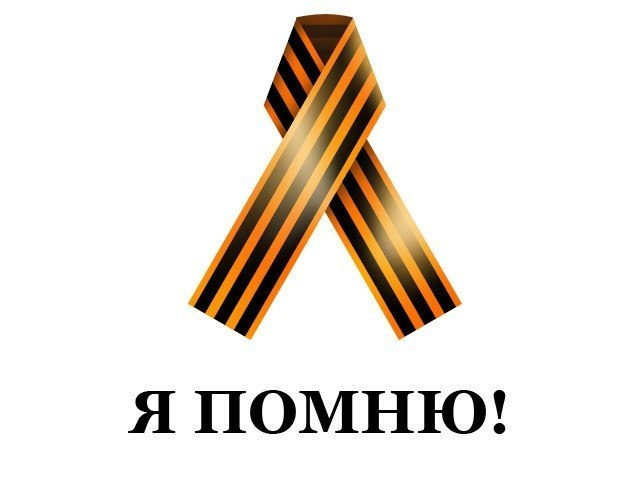 Я, Маслов Александр, ученик 6Б класса, хочу рассказать Вам  про историю своей семьи.
  Как и многие люди, я как ребенок и не задумывался до настоящего момента о своих корнях, о жизни моей семьи, до меня. Вернее до того момента, как я появился на свет.
  Как только я получил это неожиданное задание ,  я вспомнил о богатой истории своей семьи, семьи, которая как и многие была затронута той неимоверно жестокой и холодной войной. Война не щадит никого и оставляет за собой только выжженные  следы на траве, дороге, в сердцах…
  Начиная свой рассказ, сразу оговорюсь, что война делится на два «лагеря» жизней: в тылу и на фронте. Мой рассказ будет о тыловых работниках, чей вклад  не заметен  сначала, но  на их плечах  держался фронт, «делалась» ПОБЕДА.
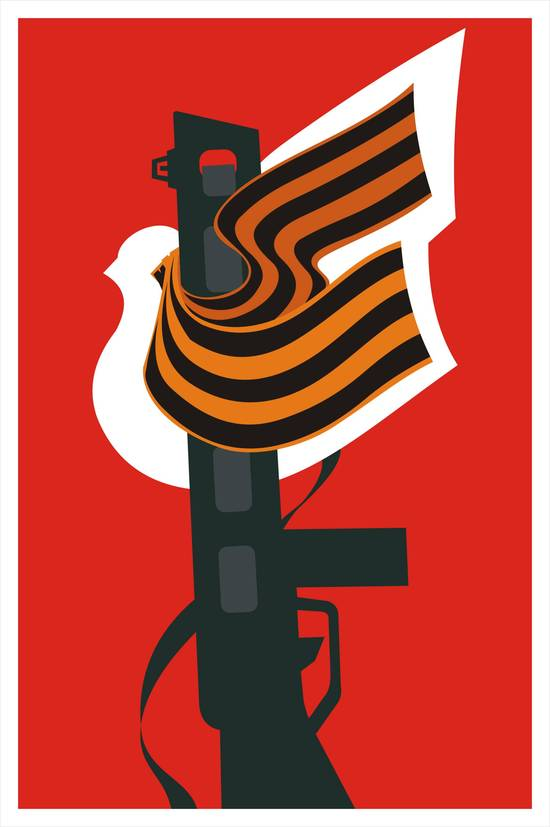 Я счастливый у меня два прадедушки, которые участвовали в той Великой Отечественной Войне.
Один Прадед (дедушка папы) Маслов Алексей Георгиевич геройски погиб в 1942 году, защищая Москву. Ему тогда только исполнилось 26 лет, он служил в летной части.
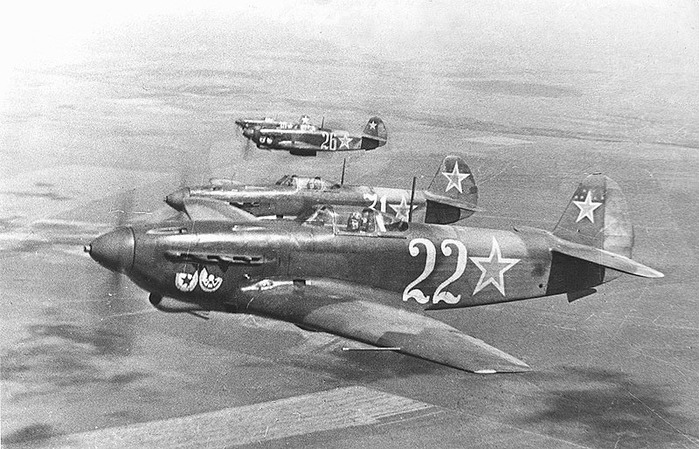 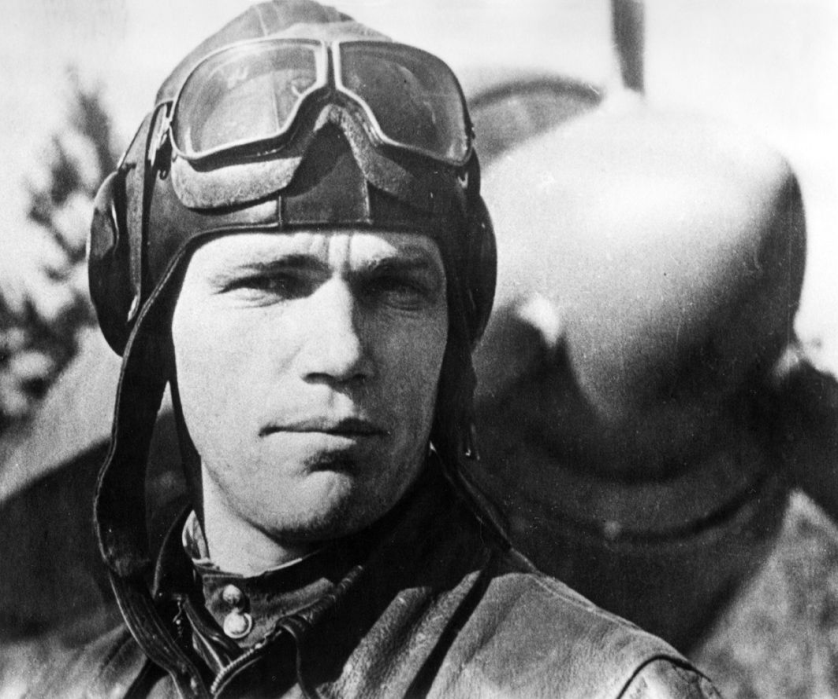 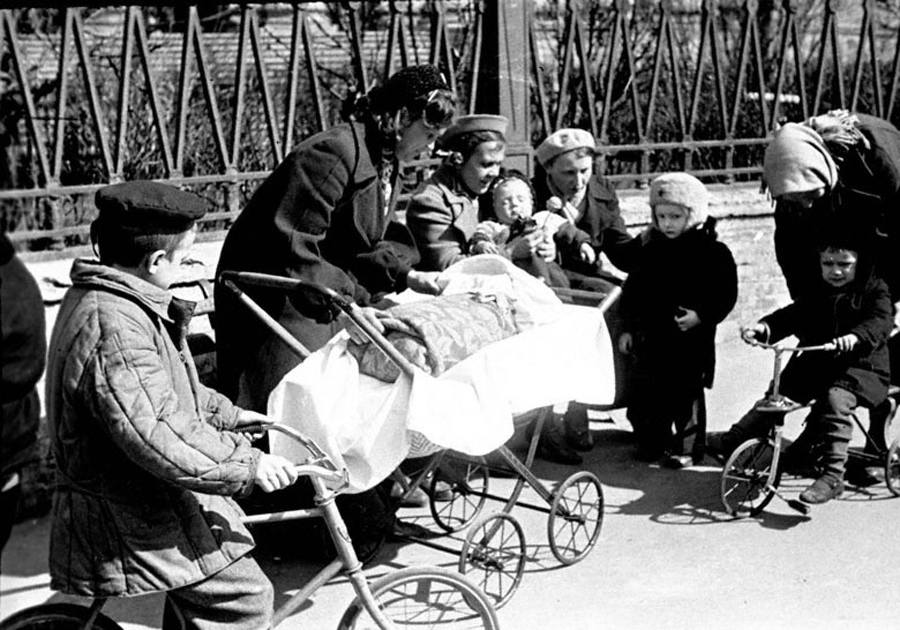 Второй прадед  Лакс  Евгений Николаевич (дед моей мамы) родился в Казани в 1910 году,  долгое время  жил на улице Жуковского. В школе отлично учился, был спортсменом и играл в оркестре на духовых инструментах. В 1934 году, он закончил Казанский Строительный Институт и стал работать на заводе СК в должности прораба.
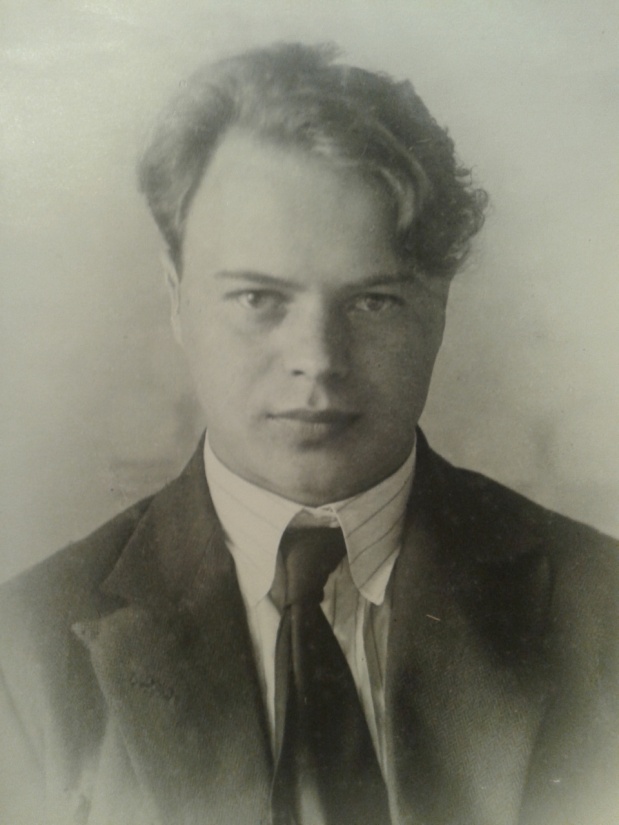 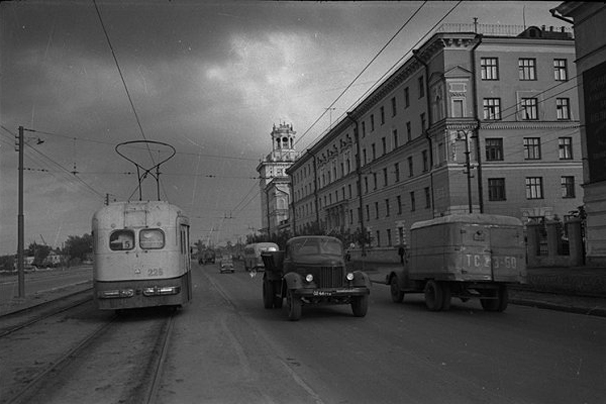 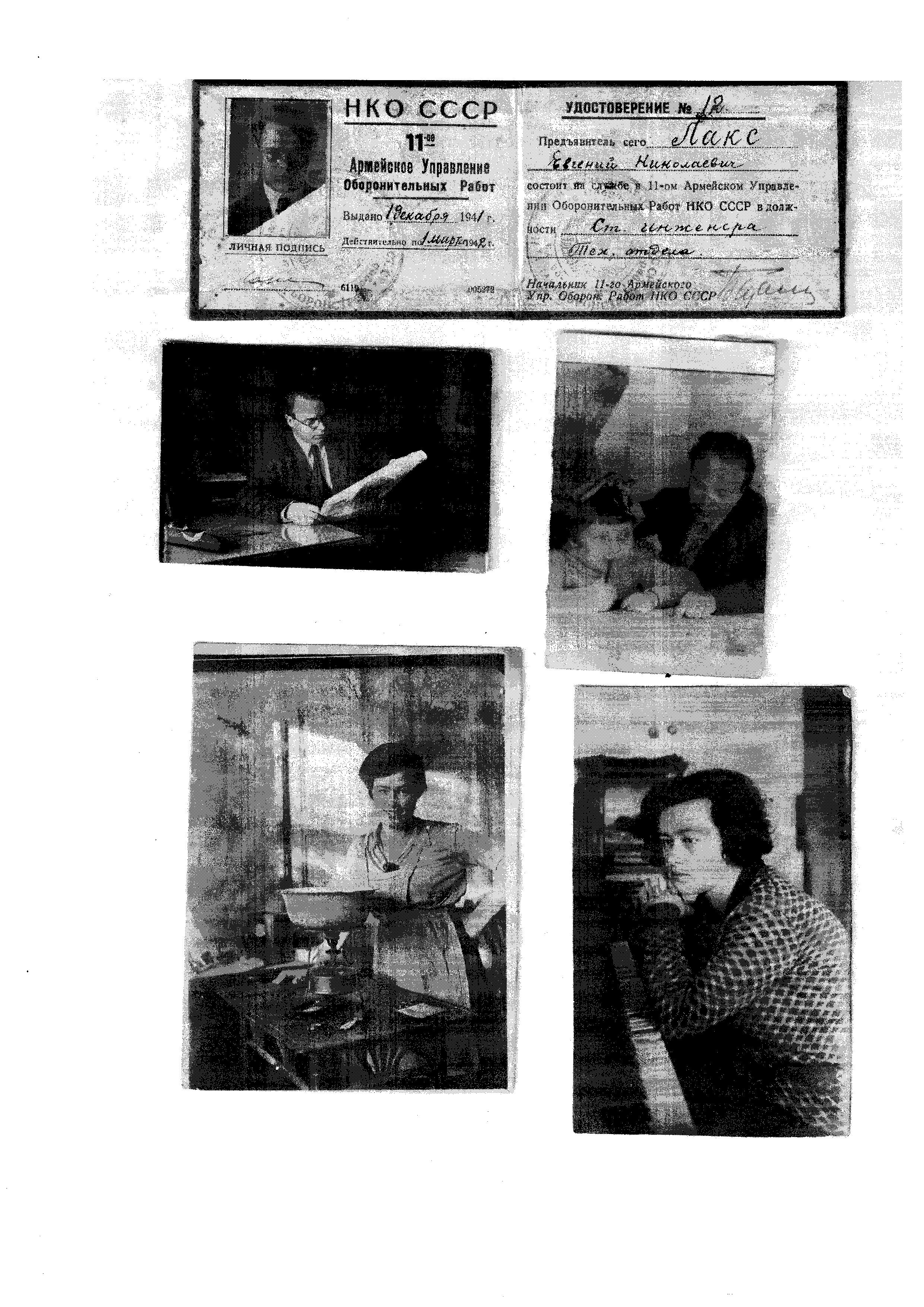 Когда началась война 22 июня 1941 года его призвали в армию. Так как он был по образованию  инженер строитель, то ему поручили проектировать и возглавить строительные отряды, которые должны были строить укрепительные  бетонные блиндажи. Эти укрепления были необходимы для обороны городов Самара, Казань, Ульяновск на берегах реки Волга. Так же укрепления направляли в Москву. Прадед был в постоянных разъездах, а дома его ждала семья.
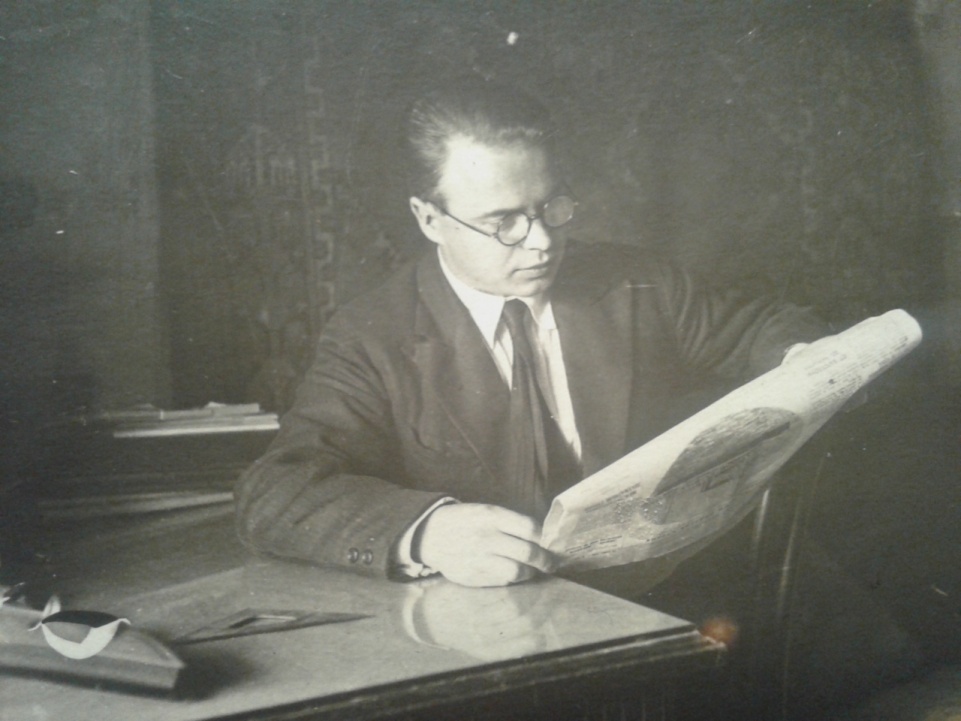 В тяжелых условиях войны родился мой дед, прабабушка сидела с ним дома.  Она рассказывала, что эти времена были самыми страшными в её жизни. Жизнь была тяжелой, хлеб по карточкам, причем 200-300 грамм в день на человека. Первую половину 1941 года доедали старые сухари, которые были набраны в довоенные времена. Раньше хлеб никогда не выбрасывали- это считалось грехом. Так же одним из постоянных блюд была завариха-это мука, разведенная в теплой воде. Моя прабабушка шила из старинных кружев –банты для украшения платьев и продавала их на рынке «сорочке», так тогда жили многие. За два банта давали буханку хлеба.
Варить похлебку и кипятить чай, приходилось на примусе, газа и электричества не было по городу в домах.
В комнате , на люстре висела керосиновая лампа, которая сильно коптила, но все же освещала комнату.
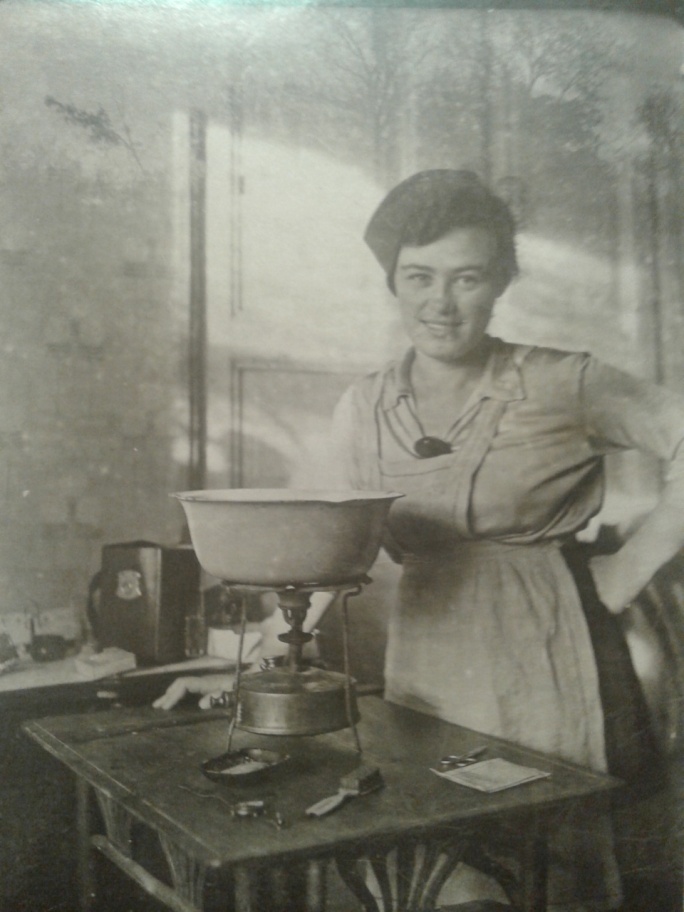 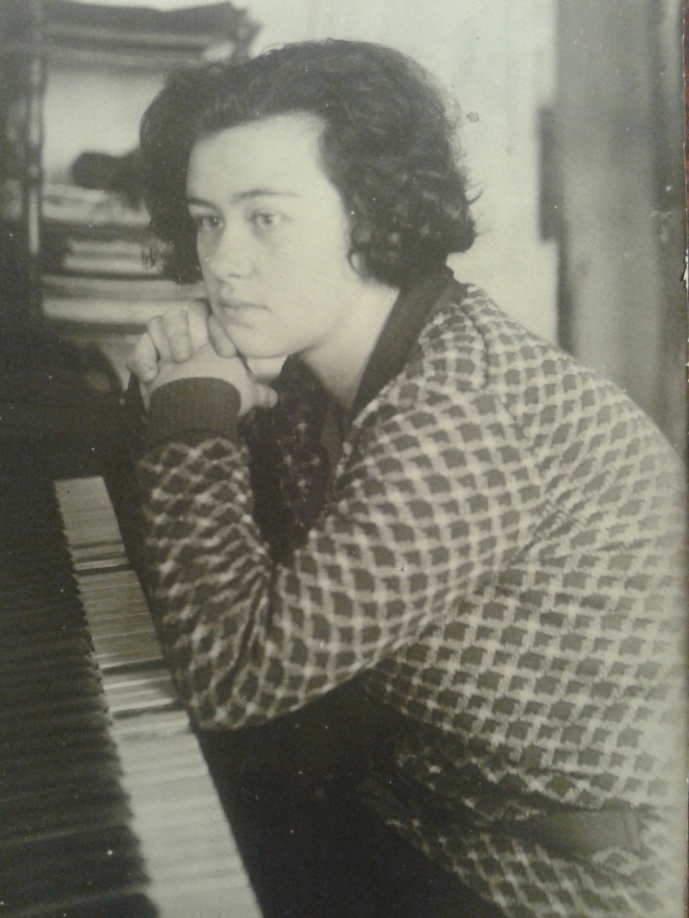 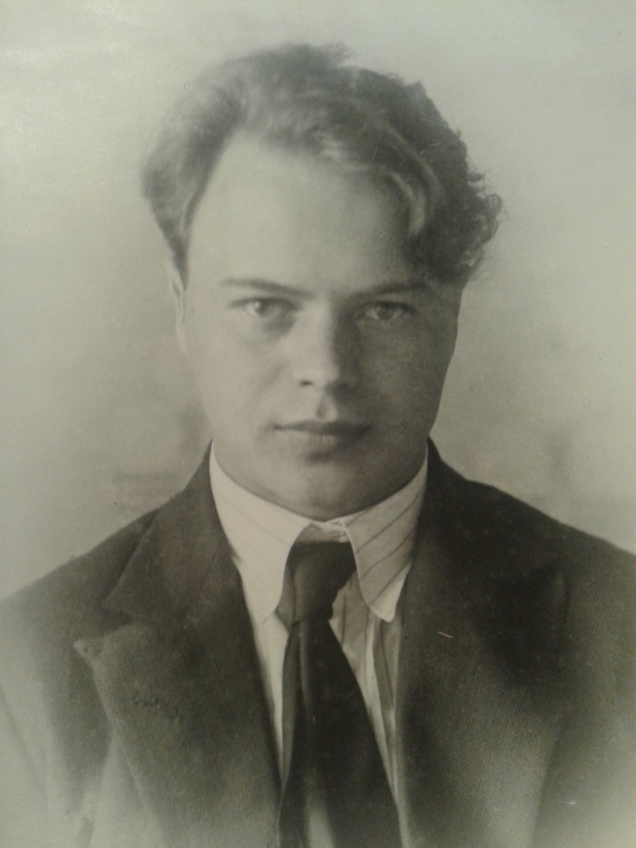 Мои ПРАДЕД И ПРАБАБУШКА семья ЛАКС
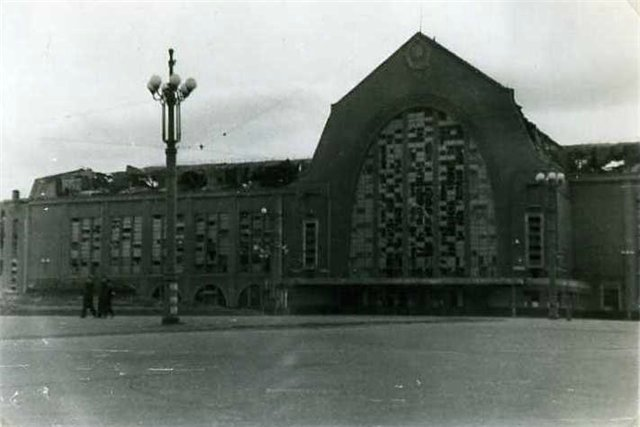 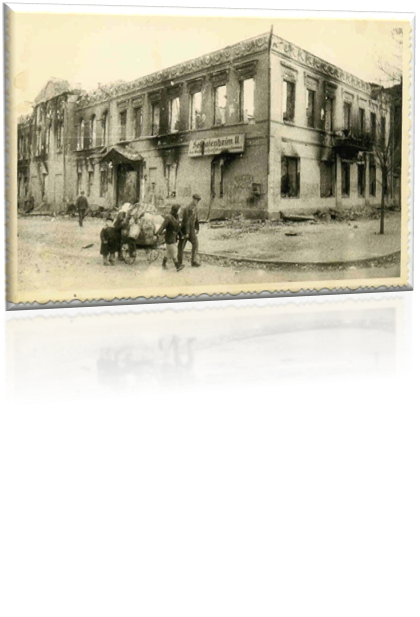 Разрушенный вокзал
В 1943 году нашей семье дали небольшой участок земли около станции Свияжск, там они сажали картошку, а осенью по железной дороге привозили её в мешках в Казань.  До дома с вокзала приходилось везти мешки на тачке с одним колесом и двумя ручками, так как в городе не было транспорта. Бензина и газа хватало только для заводов, которые делали всё для ФРОНТА.
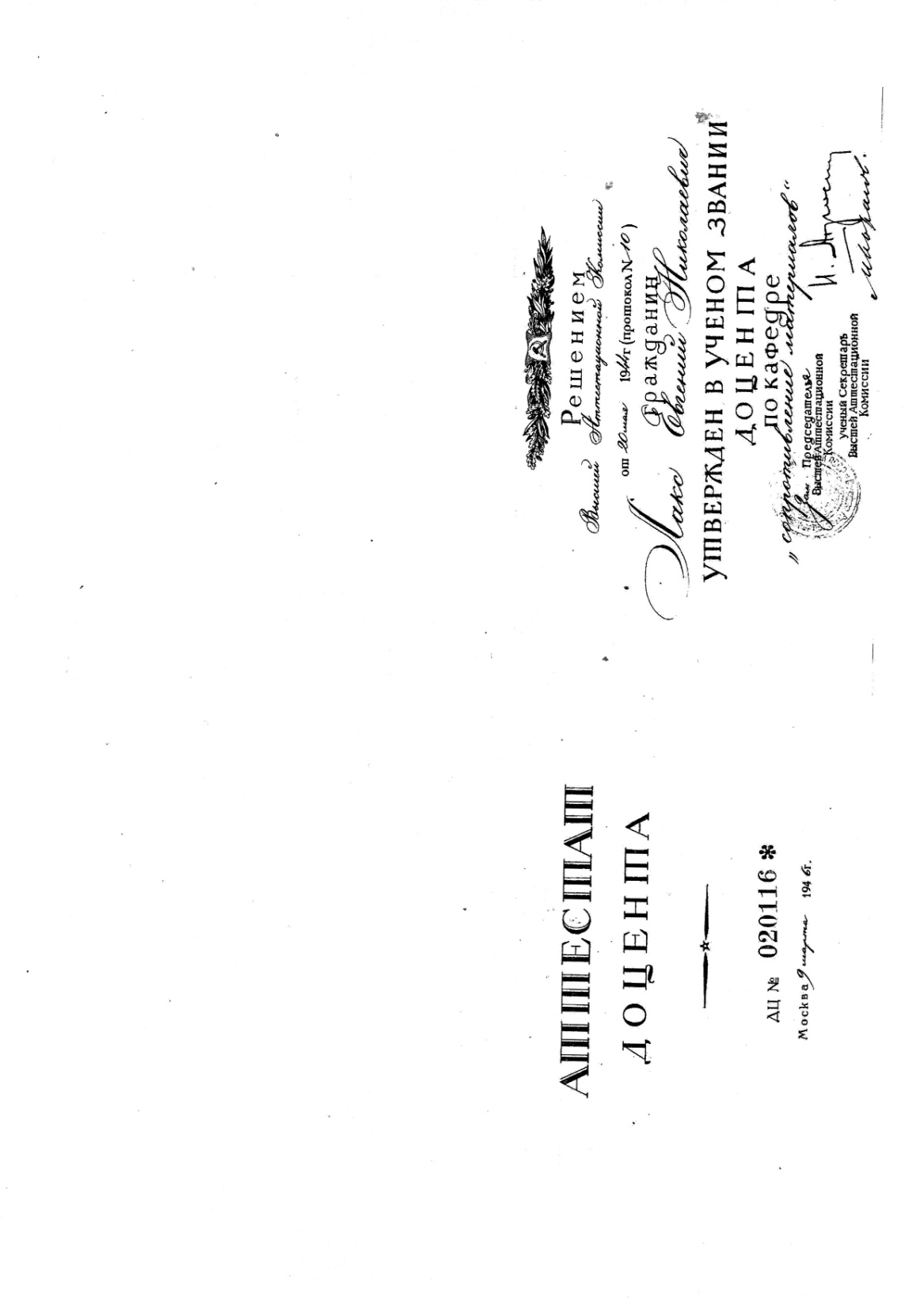 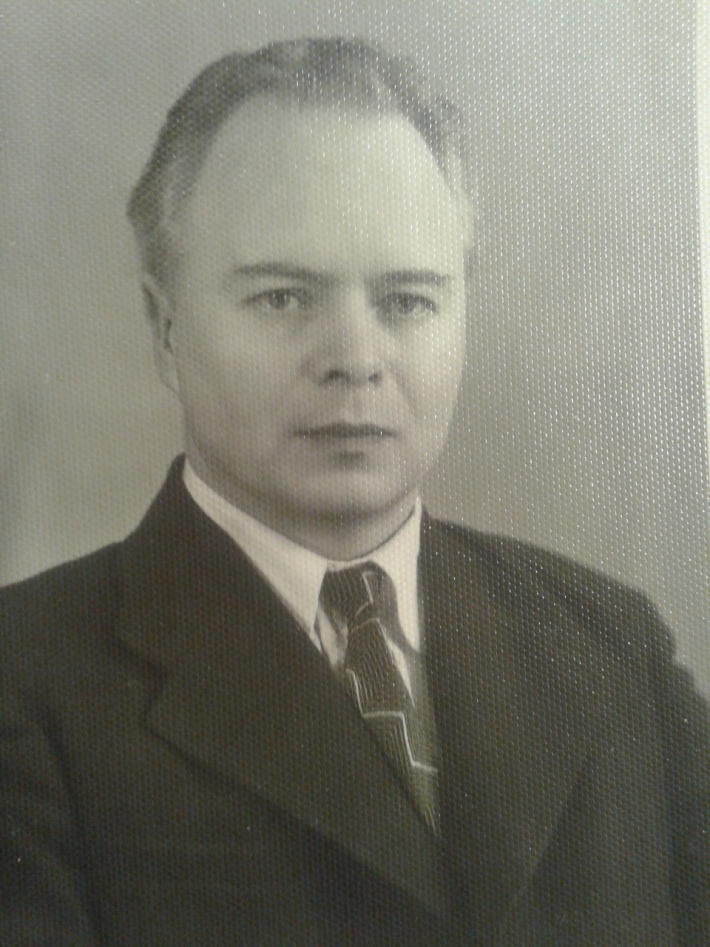 Пережив ВОВ прадедушка написал и защитил диссертацию и стал работать в Казанском Химико-Технологическом Институте, он был назначен заведующим кафедрой  Сопротивления материалов, а затем стал деканом Механического факультета.
 Прадедушка читал курс лекций, это было так интересно, что его слушателями становились студенты других ВУЗов. Так например в его группах были представители КАИ, Университета.
 Он умер в 1967 году, тогда ему было 56 лет.
Мы гордимся своими корнями, моими прадедушками, бабушками, моя бабушка часто рассказывает нам с братом о прошлой жизни, мы рассматриваем фотографии и иногда мне кажется, что это был другой мир, но я должен продолжать династию, на меня возложена эта большая честь перед предками.
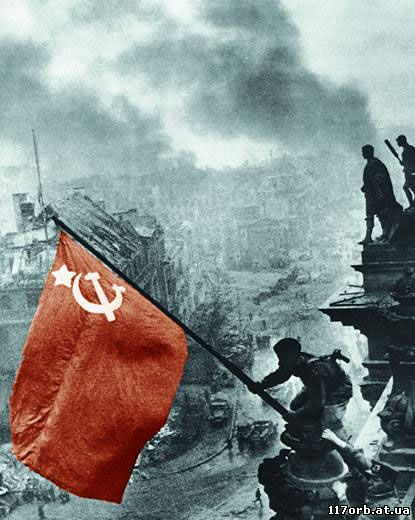 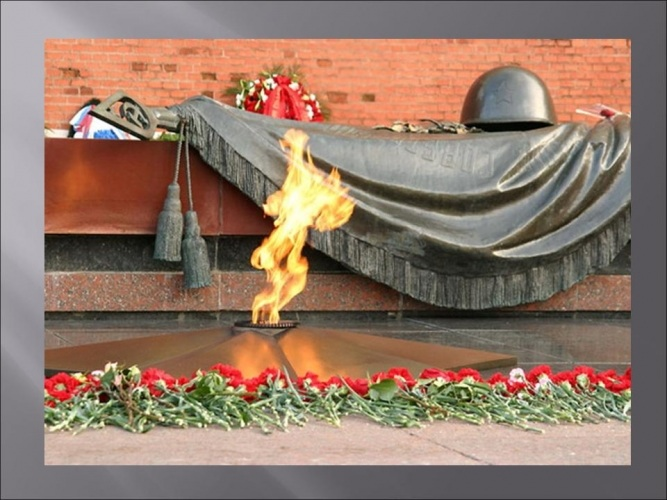 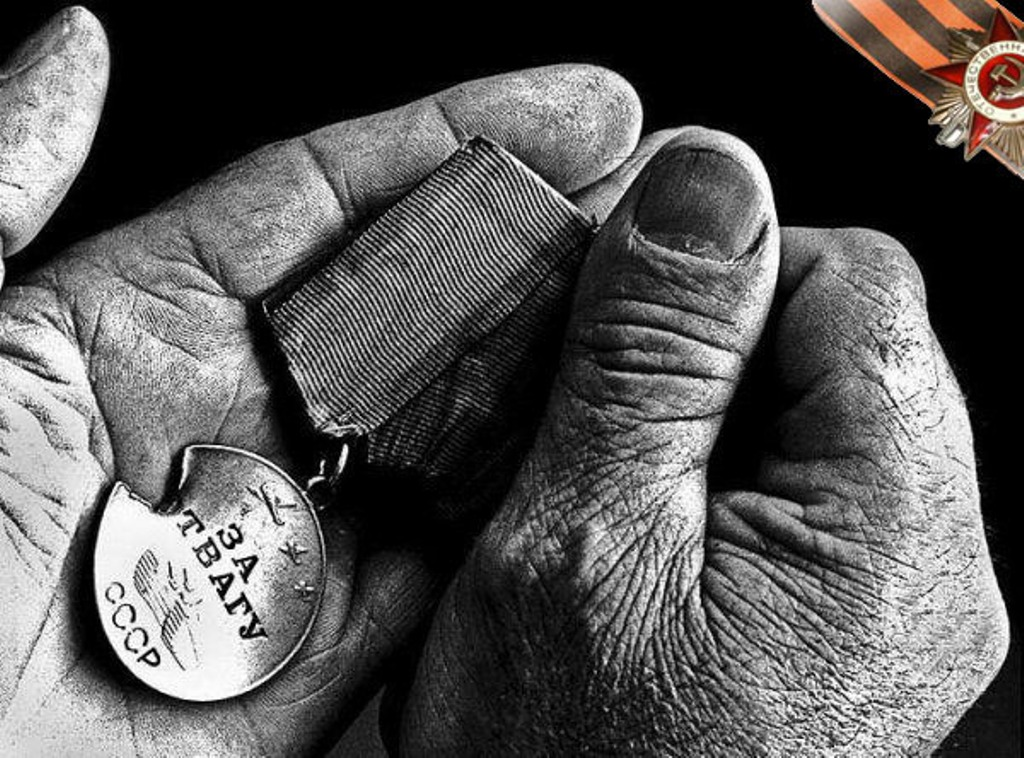 Спасибо За Внимание